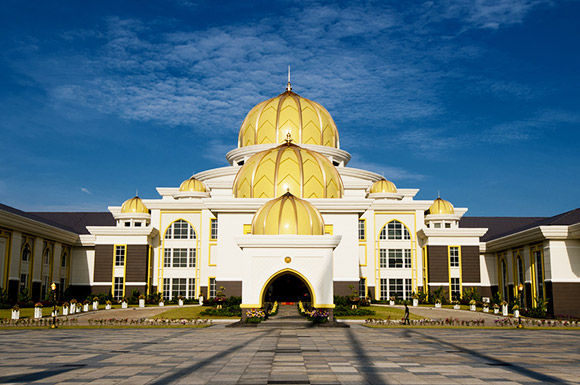 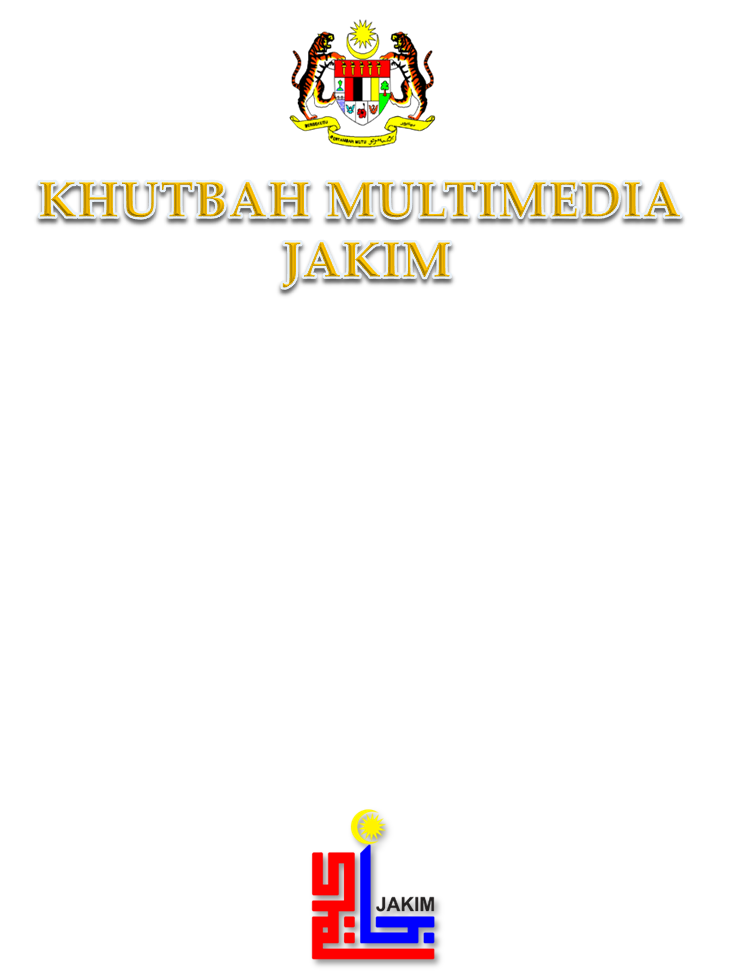 “SERI PADUKA BAGINDA YANG 
DI-PERTUAN AGONG:
ASAS KESTABILAN DAN KEMAKMURAN NEGARA”
7 September 2018/26 Zulhijjah 1439H
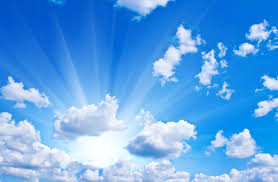 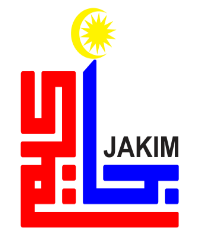 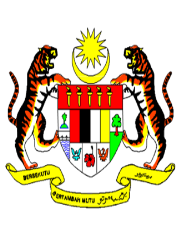 KHUTBAH MULTIMEDIA JAKIM
Puji-pujian
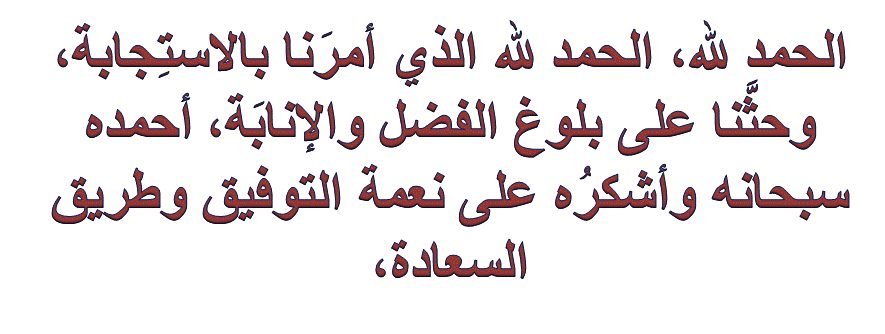 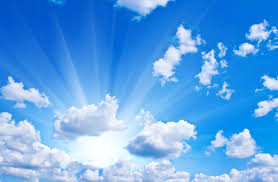 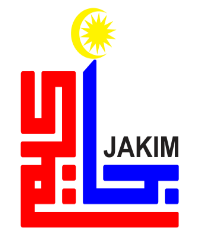 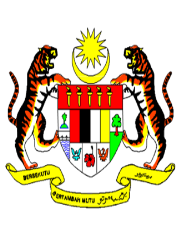 KHUTBAH MULTIMEDIA JAKIM
Syahadah
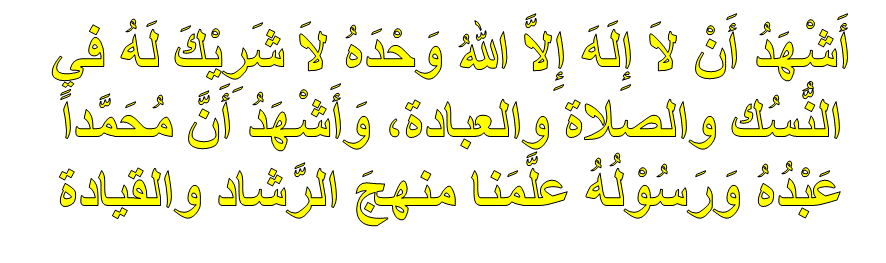 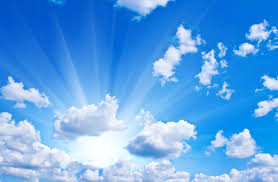 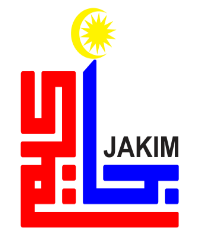 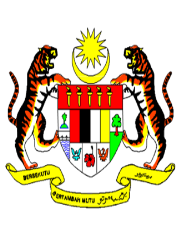 KHUTBAH MULTIMEDIA JAKIM
Selawat
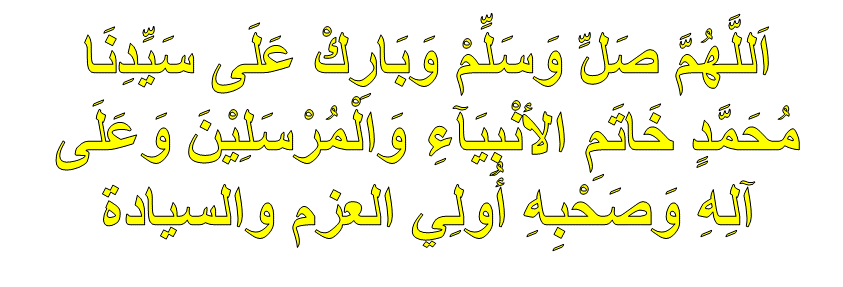 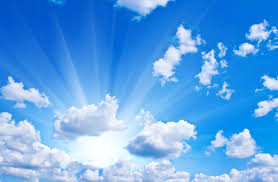 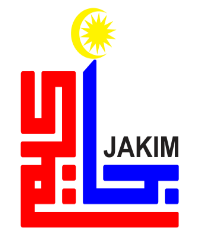 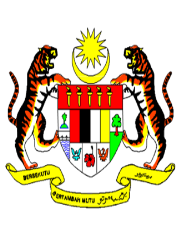 KHUTBAH MULTIMEDIA JAKIM
Seruan Taqwa
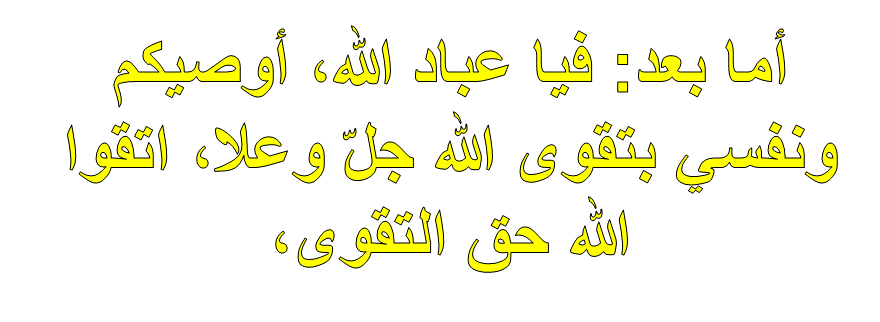 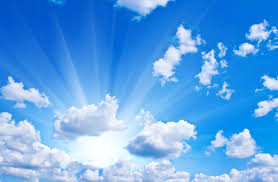 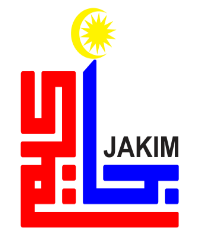 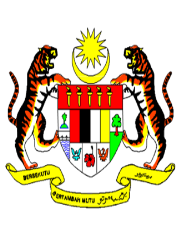 KHUTBAH MULTIMEDIA JAKIM
Firman Allah SWT
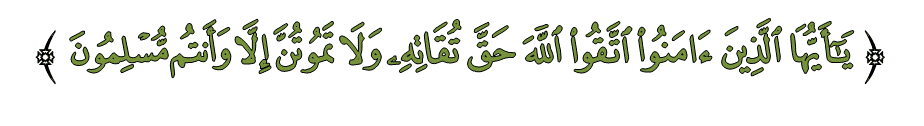 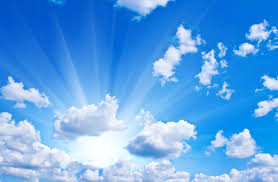 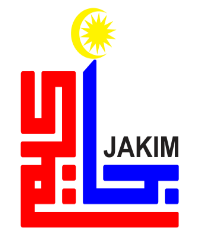 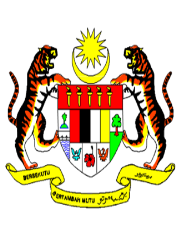 KHUTBAH MULTIMEDIA JAKIM
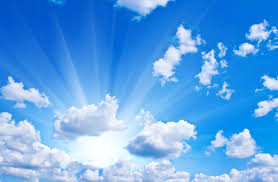 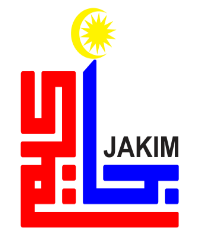 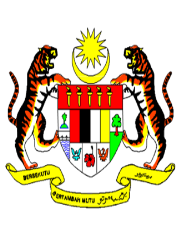 KHUTBAH MULTIMEDIA JAKIM
Tajuk Khutbah;
“SERI PADUKA BAGINDA YANG 
DI-PERTUAN AGONG:
ASAS KESTABILAN DAN KEMAKMURAN NEGARA”
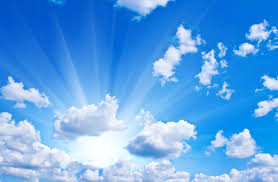 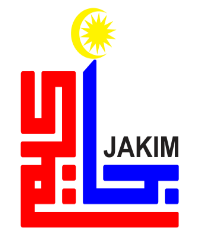 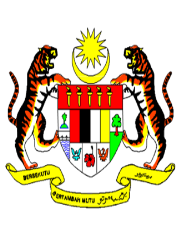 KHUTBAH MULTIMEDIA JAKIM
Sesebuah negara memerlukan kepimpinan untuk kesempurnaan pentadbiran agar menjadi lebih teratur dan berjaya dalam setiap bidang.
Seri Paduka Baginda Yang di-Pertuan Agong adalah Ketua Utama Negara bagi Persekutuan yang dilantik melalui persetujuan Majlis Raja-Raja
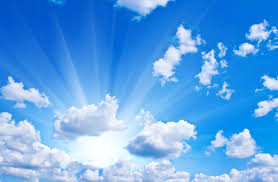 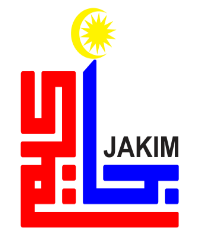 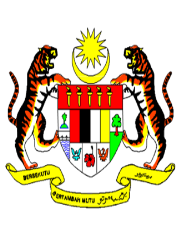 KHUTBAH MULTIMEDIA JAKIM
Kita sebagai rakyat jelata betapa pentingnya kesetiaan terhadap Raja dan negara. Malah ini menepati salah satu prinsip dalam iktikad Ahlus Sunnah wal Jama’ah iaitu mentaati dan menghormati pemimpin.
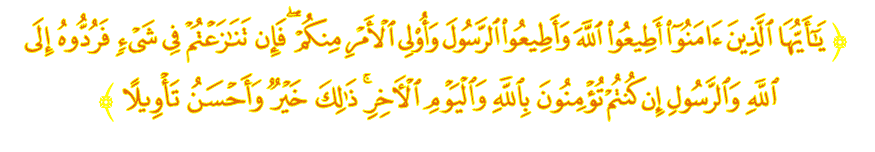 Maksudnya: 
“Wahai orang yang beriman, taatlah kamu kepada Allah dan taatlah kamu kepada Rasulullah dan kepada Ulil-Amri (orang yang berkuasa) dari kalangan kamu. Kemudian jika berbantah-bantah (berselisihan) dalam sesuatu perkara, maka hendaklah mengembalikannya kepada (kitab) Allah (Al-Quran) dan (Sunnah) Rasul-Nya-jika  kamu benar beriman kepada Allah dan hari kahirat. Yang demikian adalah lebih baik (bagi kamu), dan lebih elok pula kesudahannya.”  
(Surah an-Nisa’: 59)
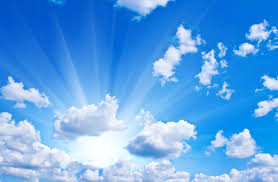 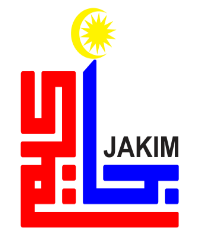 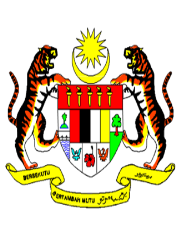 KHUTBAH MULTIMEDIA JAKIM
Marilah kita bersatu menjauhkan diri kita daripada terperangkap dan terpengaruh daripada isu yang tidak sahih.
Sebagai seorang muslim, hendaklah kita berpegang teguh kepada prinsip syariat Islam iaitu memerintahkan supaya kita menjaga lisan dan menahan diri agar tidak menulis dan menyatakan perkara-perkara yang tidak ada bukti kebenarannya.
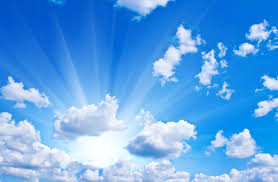 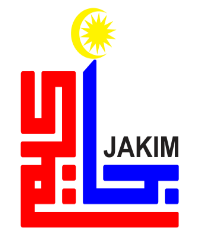 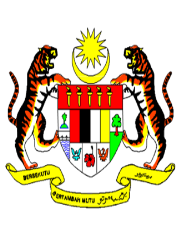 KHUTBAH MULTIMEDIA JAKIM
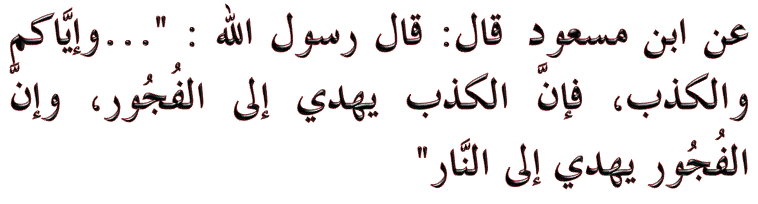 Mafhumnya:
“Daripada Ibn Mas’ud berkata : Bahawa Rasululullah SAW telah bersabda: “...dan janganlah sesekali kamu melakukan perkara dusta, maka bahawasanya melakukan perkara dusta membawa kepada perbuatan maksiat dan perbuatan maksiat membawa kepada neraka
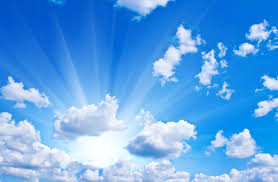 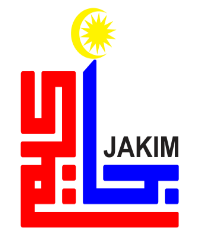 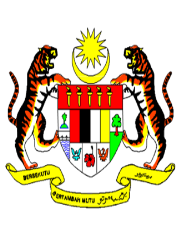 KHUTBAH MULTIMEDIA JAKIM
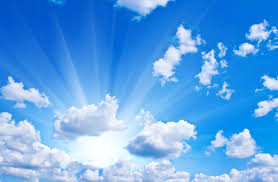 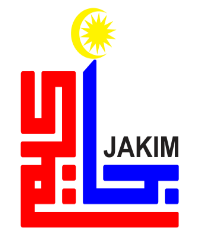 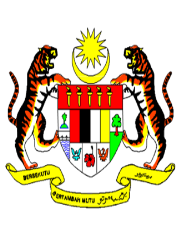 KHUTBAH MULTIMEDIA JAKIM
INTIPATI KHUTBAH
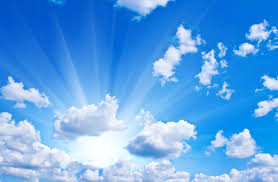 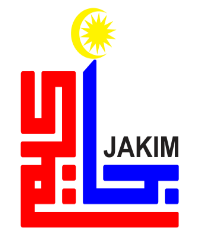 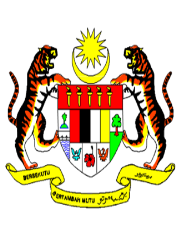 KHUTBAH MULTIMEDIA JAKIM
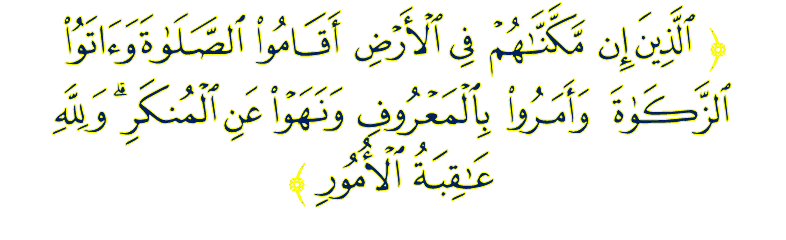 Maksudnya: 
“Iaitu mereka (umat Islam) yang jika Kami berikan mereka kekuasaan memerintah di bumi nescaya mereka mendirikan sembahyang serta memberi zakat, dan mereka menyuruh berbuat kebaikan serta melarang dari melakukan kejahatan dan perkara mungkar. Dan (ingatlah) bagi Allah jualah kesudahan segala urusan.”
Surah al-Hajj:41
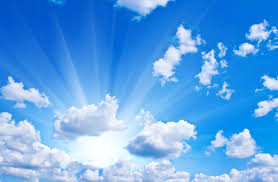 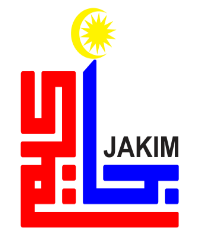 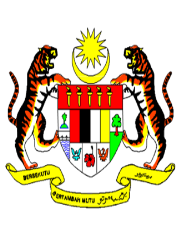 KHUTBAH MULTIMEDIA JAKIM
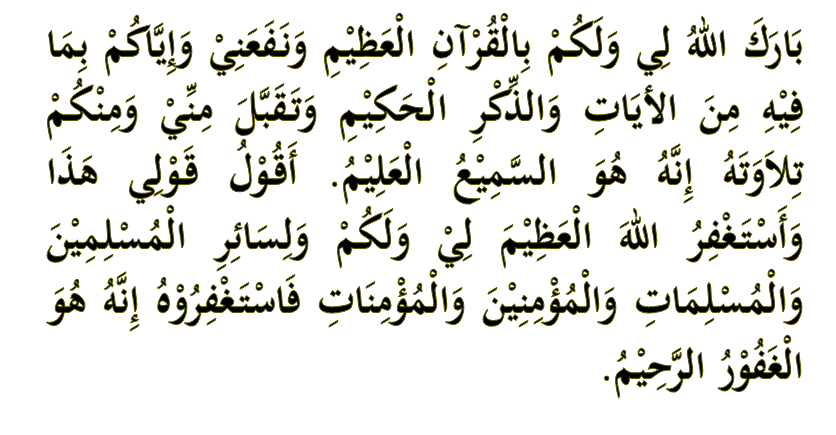 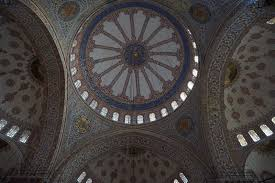 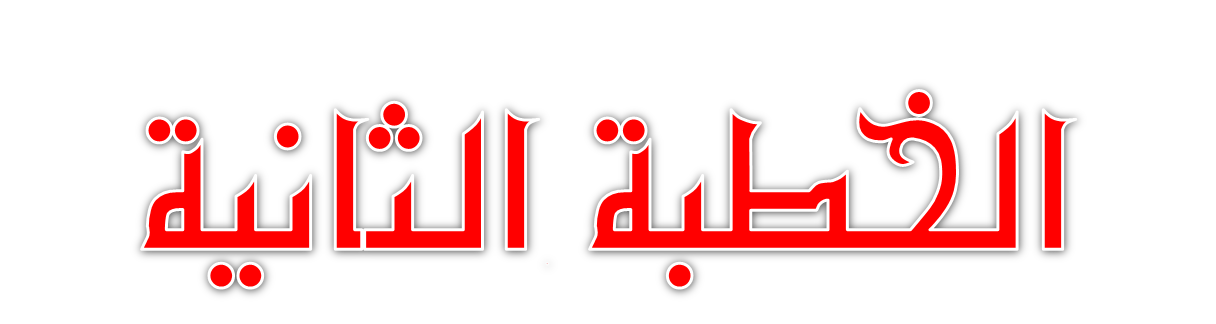 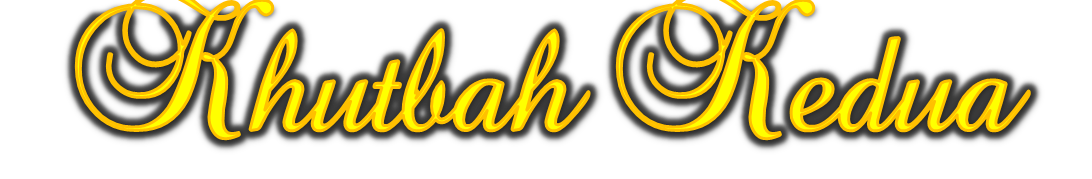 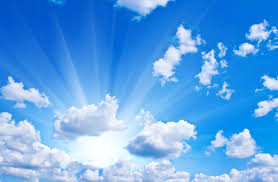 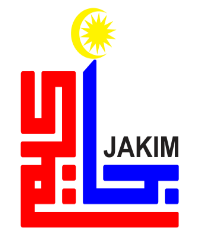 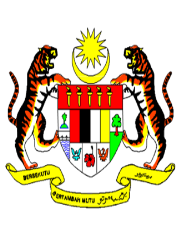 KHUTBAH MULTIMEDIA JAKIM
Segala Puji-pujian bagi Allah SWT
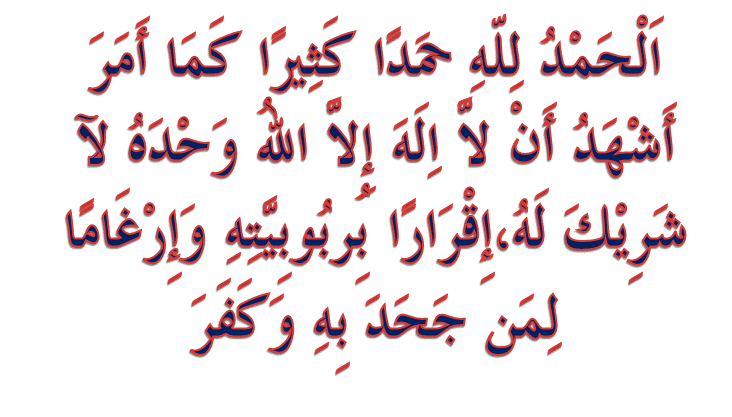 18
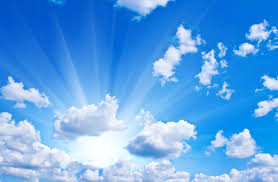 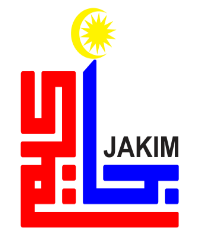 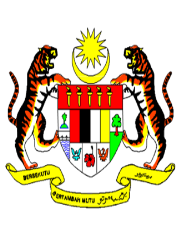 KHUTBAH MULTIMEDIA JAKIM
19
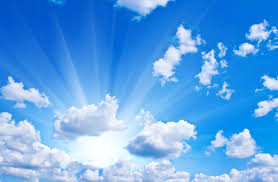 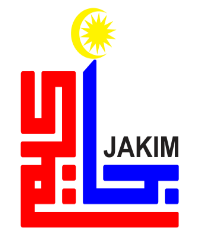 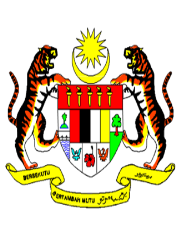 KHUTBAH MULTIMEDIA JAKIM
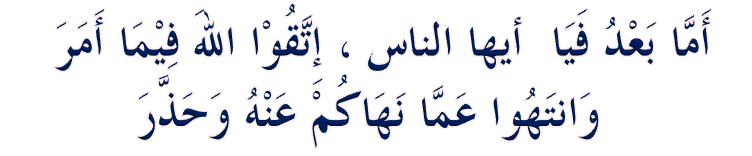 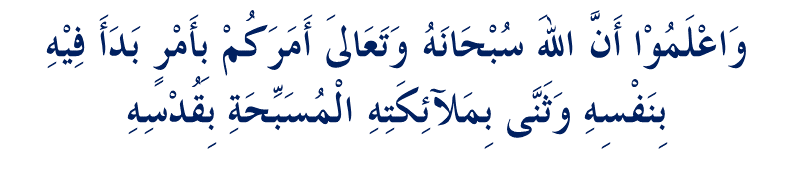 20
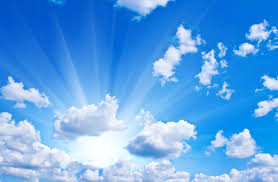 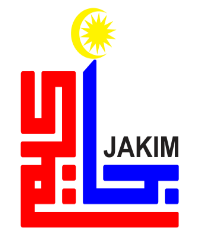 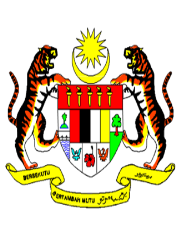 KHUTBAH MULTIMEDIA JAKIM
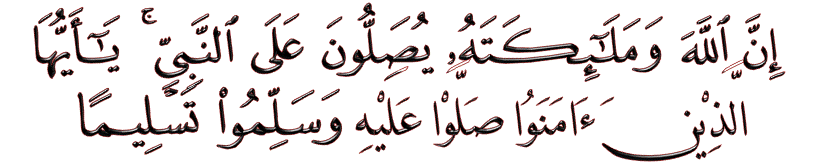 21
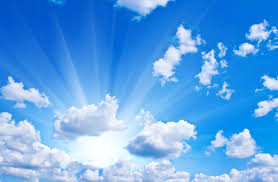 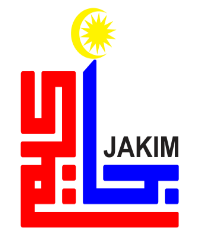 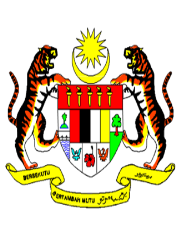 KHUTBAH MULTIMEDIA JAKIM
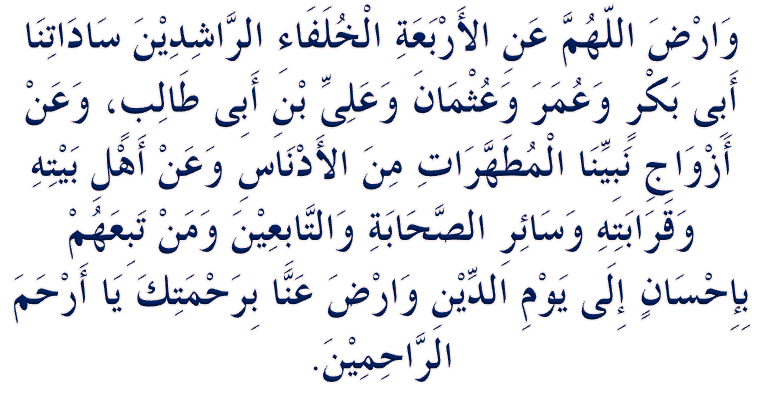 22
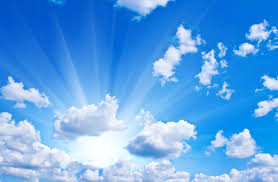 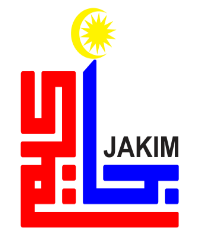 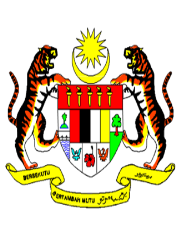 KHUTBAH MULTIMEDIA JAKIM
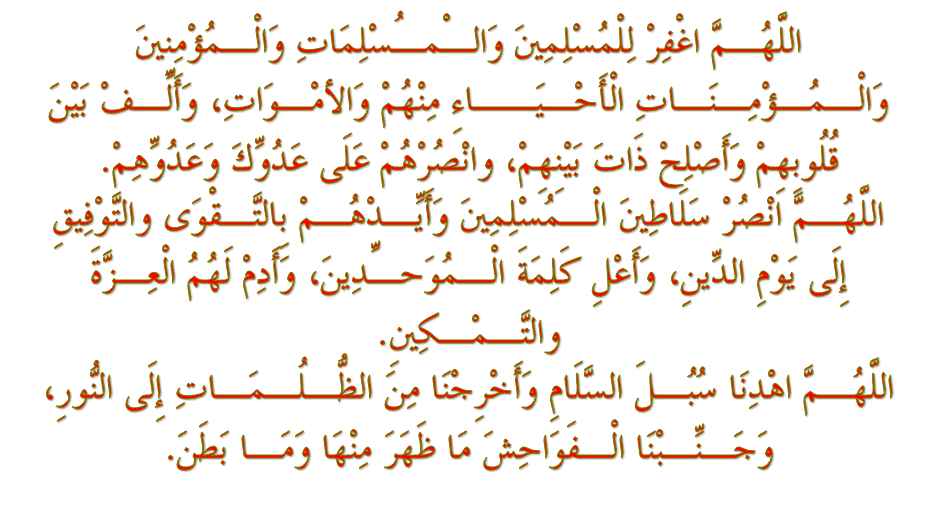 23
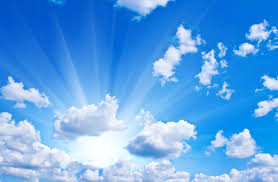 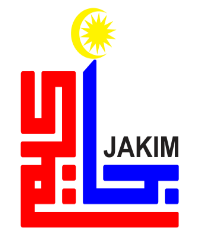 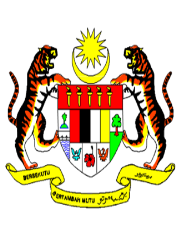 KHUTBAH MULTIMEDIA JAKIM
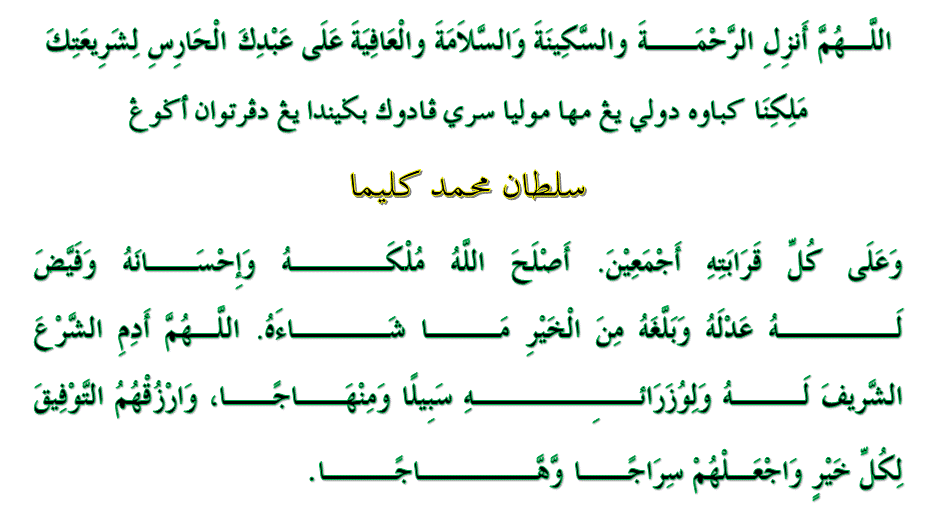 24
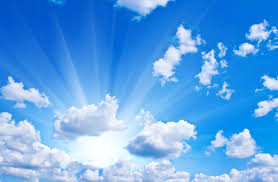 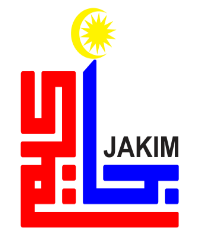 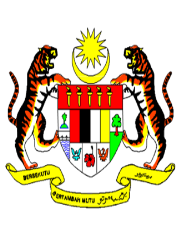 KHUTBAH MULTIMEDIA JAKIM
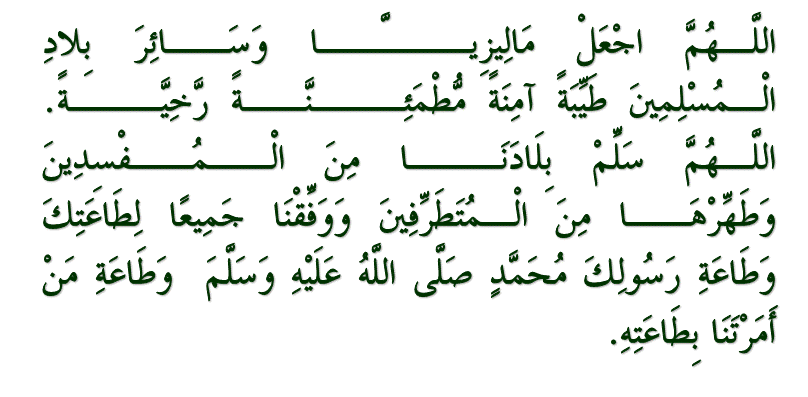 Ya Allah, kami memohon agar dengan rahmat dan perlindungan Mu, negara kami ini dan seluruh rakyatnya dikekalkan dalam keamanan dan kesejahteraan. Tanamkanlah rasa kasih sayang dan kekalkanlah perpaduan di kalangan kami. Semoga dengannya kami sentiasa hidup aman damai, sejahtera dan selamat sepanjang zaman.
25
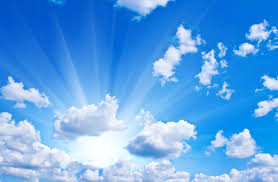 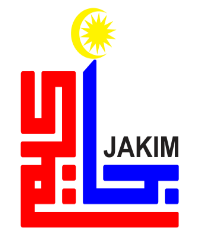 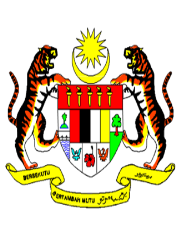 KHUTBAH MULTIMEDIA JAKIM
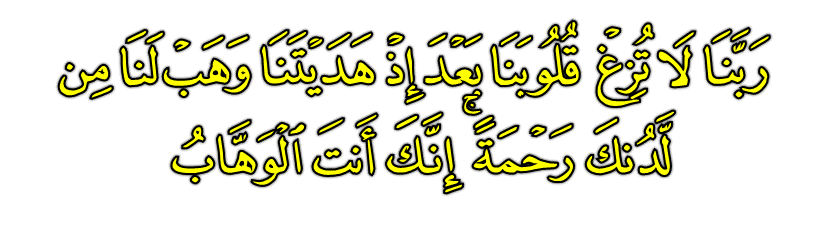 Ya Tuhan kami, janganlah engkau mengubah hati kami selepas Engkau memberi hidayah kepada kami dan kurniakanlah kami rahmat di sisiMu sesungguhnya Engkaulah Maha Pemberi
26
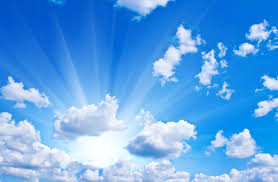 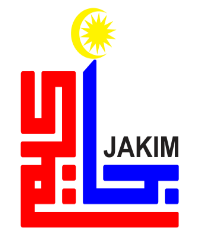 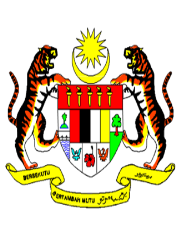 KHUTBAH MULTIMEDIA JAKIM
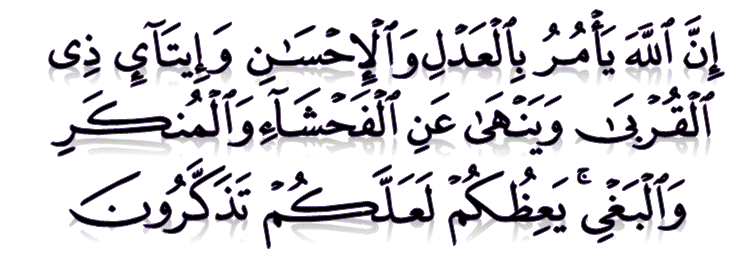 27
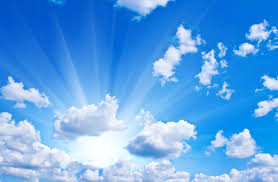 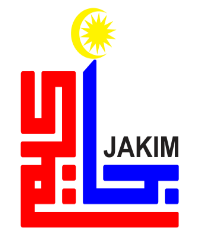 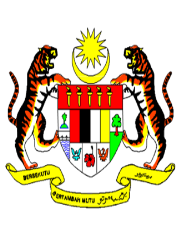 KHUTBAH MULTIMEDIA JAKIM
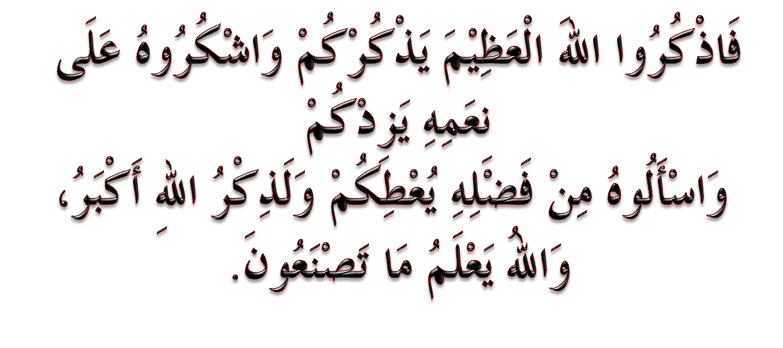 28